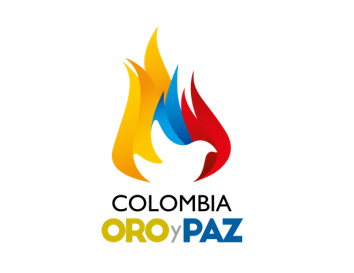 DEPORTE PARA 
LA PAZ
Método
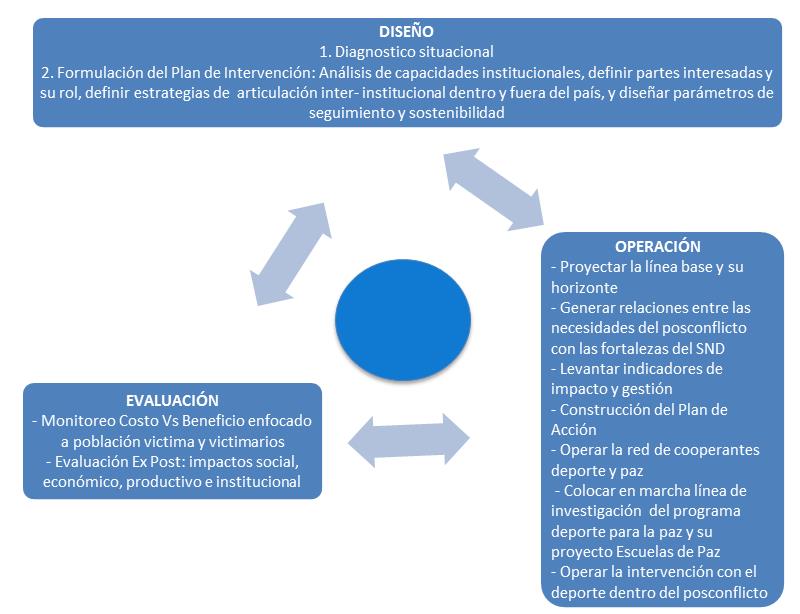 Articulación
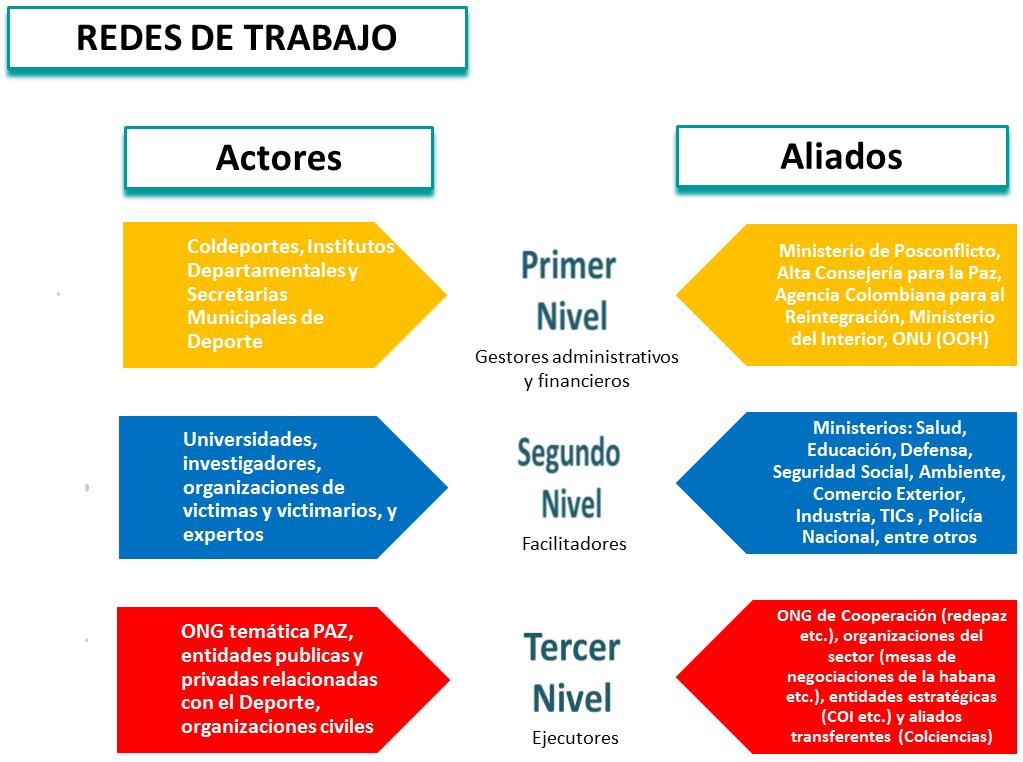 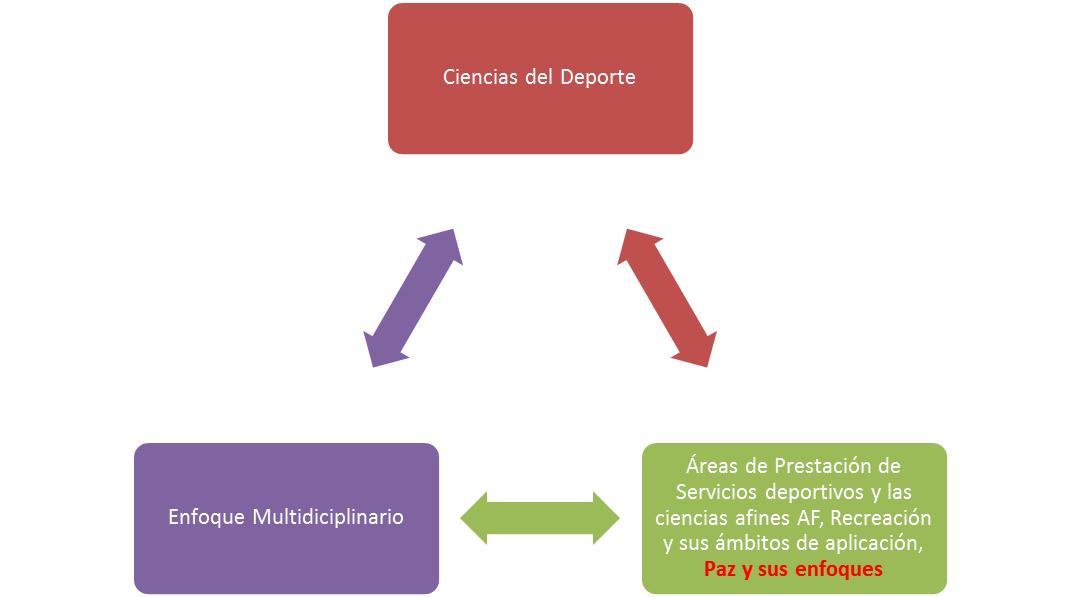 Modelo inicial
Fundamentos
Organización
Apropiación del territorio
Hábitos y estilos de vida saludables
Vínculos de solidaridad
Fortalecimiento de los lazos familiares
[Speaker Notes: Esto que significa Que deporte convivencia y paz se artículo con las iniciativas de deporte escolar para crear las escuelas deportivas para la paz. Esta iniciativa apunta directamente a la apropiación del territorio la generación de hábitos y estilos de vida saludable, la construcción de vínculos de solidaridad y el fortalecimiento de los lazos familiares.]
Antecedentes
El Programa Convivencia y Paz, nace en el año 2010 bajo el plan de desarrollo del Presidente Juan Manuel Santos “Prosperidad Democrática”, como enfoque estratégico de COLDEPORTES, enmarcado en su Plan de Acción 2010 -2014
2010
En el año 2012 con la reestructuración de COLDEPORTES de Instituto a Departamento Administrativo, Convivencia y Paz pasa de ser una estrategia transversal a convertirse en Programa del Departamento, con el apoyo de nuevos aliados institucionales en el Gobierno Nacional.
2012
Año 2017, se fortalece el programa de convivencia y paz, creando los  proyectos de Escuelas Deportivas para la Paz, en 4 departamentos del pacifico colombiano y un departamento de la Amazonía colombina. Y deporte y recreación en los espacios territoriales para la capacitación y reincorporación
2017
Promover a través de la práctica deportiva hábitos saludables y ocupación del tiempo libre
Metodologías
Fortalecer en los beneficiarios y comunidad valores y demás habilidades para la construcción de paz
Implementar herramientas de evaluación al inicio y al final del programa, para analizar el impacto en la población beneficiada
[Speaker Notes: Deporte, Convivencia y Paz, utiliza el Deporte como instrumento que permite canalizar energías lejos de la agresión y la autodestrucción, ayuda a interiorizar la importancia de las reglas y normas, mejora la autoestima y promueve el uso de mecanismos institucionalizados de resolución de conflictos.]
Características
Zonas Veredales de 
Transición y Normalización
Zonas veredales: concentración de las antiguas FARC en diferentes puntos del país (23 ZVTN y 8 campamentos) y donde se aplicara desde el gobierno las medidas que les garanticen a los miembros de esta guerrilla el bienestar, la atención en salud, jornadas de cedulación y actividades de preparación para la reincorporación
Objetivos
Contextualización
¿Qué es una zona veredal transitoria para la normalización ZVTN / Espacios Territoriales de Capacitación y Reincorporación-ETCR?
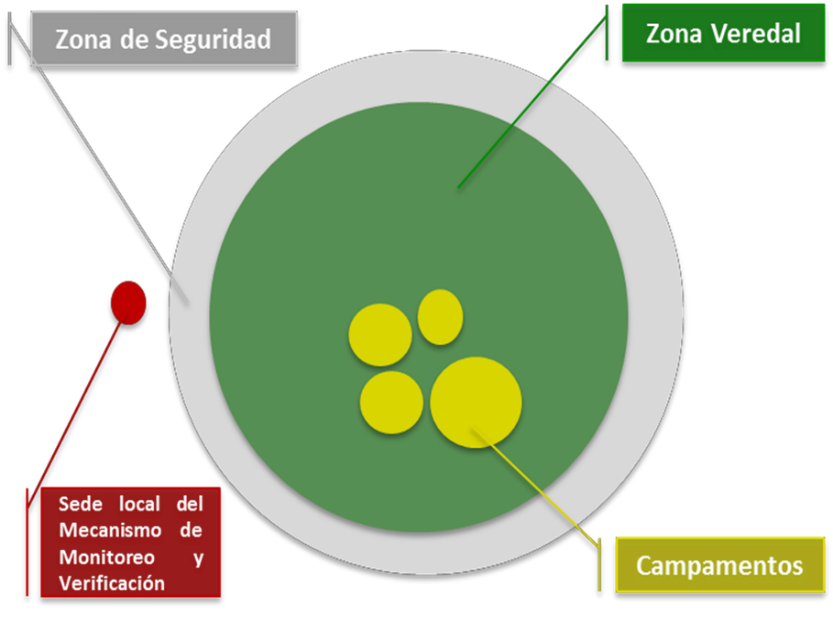 Son áreas temporales y transitorias, definidas, delimitadas y concertadas entre el Gobierno Nacional y las FARC-EP para llevar a cabo el proceso de dejación de armas e iniciar el tránsito hacia la legalidad de las FARC-EP.

Tienen una extensión razonable que permita el monitoreo y verificación y acceso sin limitación de este mecanismo.

Su tamaño se define teniendo en cuenta los límites de la vereda y accidentes geográficos, así como el número de integrantes de las FARC-EP que estarán ubicados allí.
Equipo
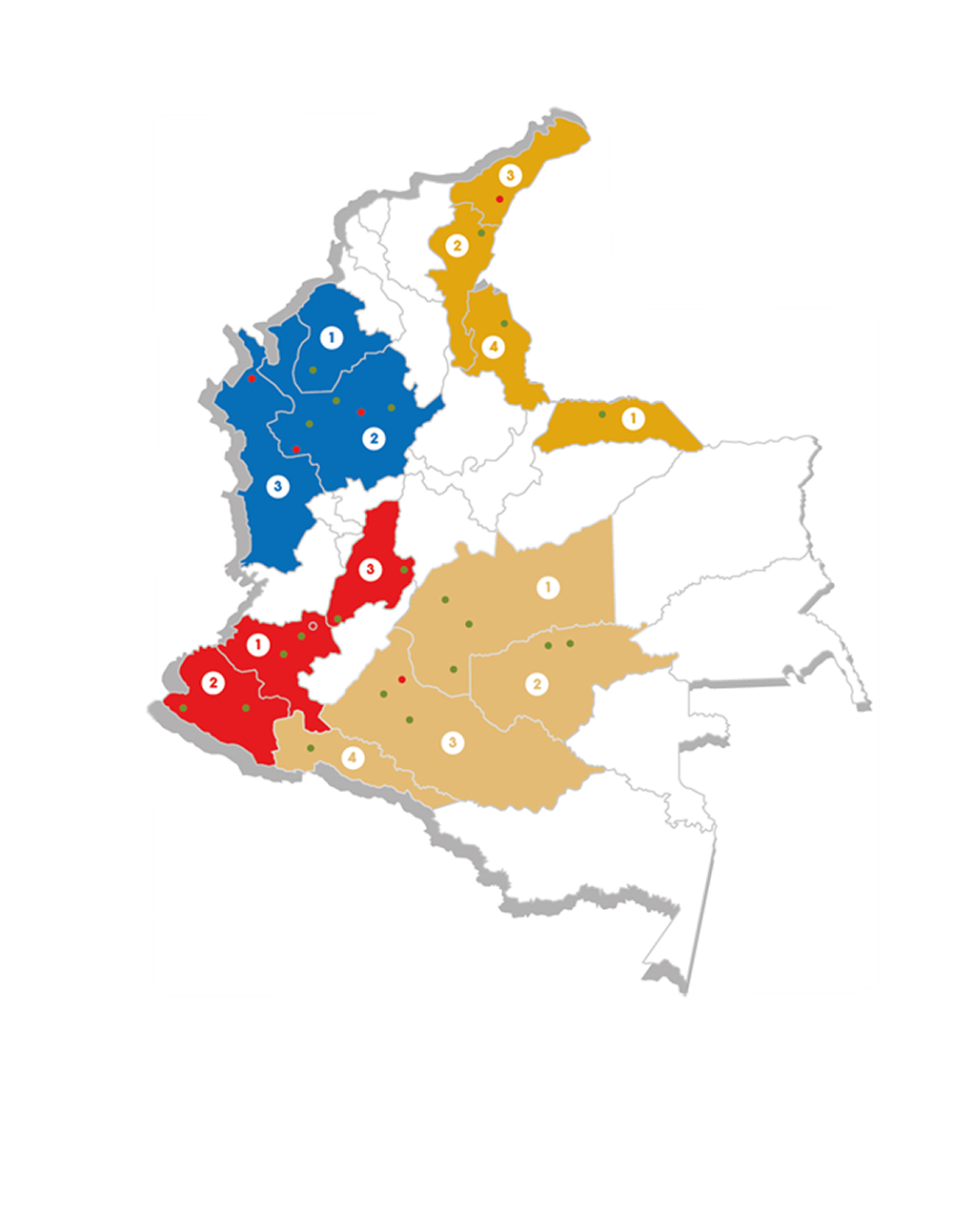 Caracteristicas
En promedio se realizan 2 jornadas por semana.
1
Nivel nacional:

Presidencia de la República 
Oficina del Alto Comisionado para la Paz
Agencia para la Reincorporación y Normalización
Fundación Tierra Posible
COLDEPORTES
ARTICULACIÓN INTERINSTITUCIONAL
Nivel local:
Enlaces locales de la Oficina del Alto Comisionado para la Paz
Enlaces locales de la Agencia para la Reincorporación y Normalización
Seguimiento al desarrollo de las actividades - Fundación Tierra Posible
Promotores y monitores de COLDEPORTES que hacen presencia en ETCR.
Se realizan actividades con la comunidad periódicamente
2
Modelo final
PROYECTO ESCUELAS DEPORTIVAS PARA LA PAZ
COLDEPORTES EN ZVTN-ETCR
PROYECTO ESCUELAS DEPORTIVAS PARA LA PAZ
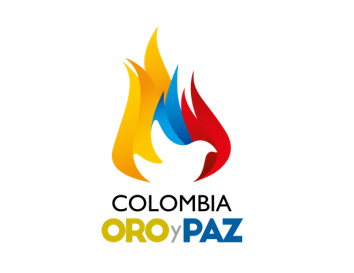 COLDEPORTES EN ZVTN-ETCR
PROYECTO ESCUELAS DEPORTIVAS PARA LA PAZ
COLDEPORTES EN ZVTN-ETCR
PROYECTO ESCUELAS DEPORTIVAS PARA LA PAZ
PROYECTO ESCUELAS DEPORTIVAS PARA LA PAZ
COLDEPORTES EN ZVTN-ETCR
Gracias
EL DEPORTE VEHICULO 
CONSTRUCTOR DE PAZ: jarg
Andres Restrepo
jrestrepo@coldeportes.gov.co
jandresr@gmail.com
Teléfono: 57 + 3014332051
Fuente: subdirección General